جامعة البصرة 
كلية التربية للبنات    
قسم العلوم التربوية والنفسية
محاضرات مادة الاحصاء الوصفي  - مقاييس العلاقة - معامل بيرسون للارتباط - المرحلة الثانية – م.م. نداء قاسم محمد
المحاضرة الخامسة   
الكورس الثاني
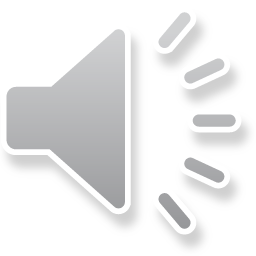 مقاييس العلاقة
الارتباط الخطي البسيط
وحيث اننا نتعامل مع بيانات عينة مسحوبة من مجتمع سوف نهتم بحساب معامل الارتباط في العينة ( r) كتقدير لمعامل الارتباط في المجتمع .
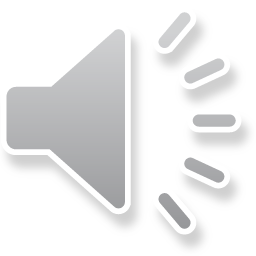 معامل الارتباط يرتكز على نقطتين هما :
اولا”: نوع العلاقة
وتأخذ ثلاثة انواع حسب اشارة معامل الارتباط 
اذا كانت اشارة معامل الارتباط سالبة ( r<0) فأنه توجد علاقة عكسية بين المتغيرين , بمعنى ان زيادة احد المتغيرين يصاحبه انخفاض في المتغير الثاني وبألعكس .
اذا كانت اشارة معامل الارتباط موجبة  ( r>0) فأنه توجد علاقة طردية بين المتغيرين , بمعنى ان زيادة احد المتغيرين يصاحبه زيادة في المتغير الثاني وبألعكس .
اذا كان معامل الارتباط يساوي صفر (r=0 ) فهذا يعني انعدام العلاقة بين المتغيرين .
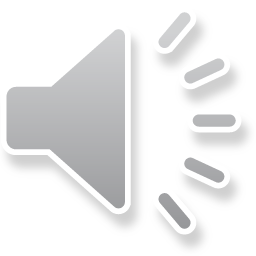 ثانيا”:قوة العلاقة
وقد صنف الاحصائيون درجات قوة العلاقة كما في المخطط التالي :
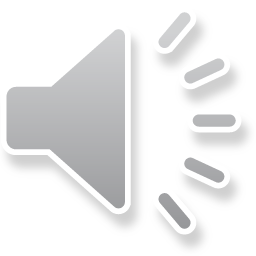 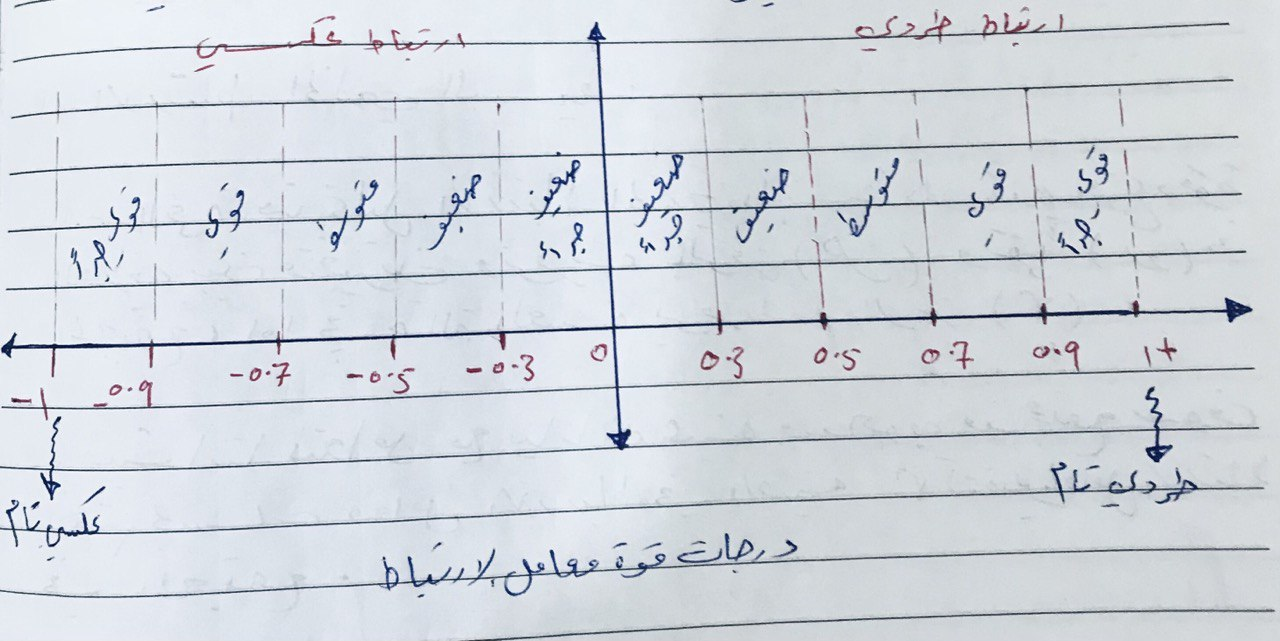 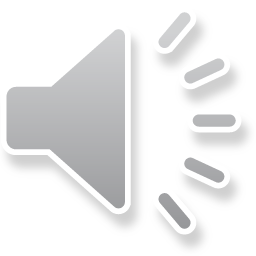 معامل بيرسون للارتباط
في حالة جمع البيانات لمتغيرين كميين X,Y  يمكن قياس الارتباط بينهما بأستخدام طريقة بيرسون . 
ومن الامثلة على ذلك قياس العلاقة بين الوزن والطول او الانتاج والتكلفة او الاستهلاك والدخل . والقانون التالي يبين معامل الارتباط لبيرسون
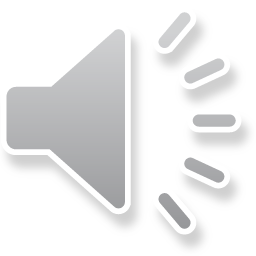 مثال
جدي معامل الارتباط بين المتغيرين X,Y وبيني نوعه
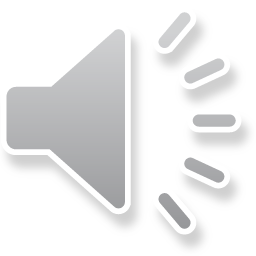 الحل
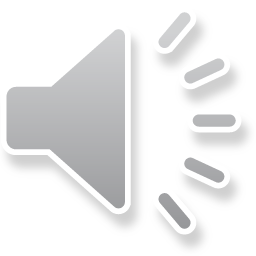 اذا” الارتباط طردي تام
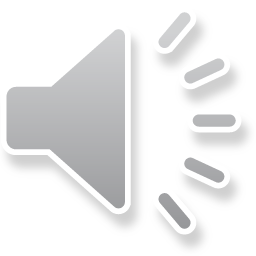